Zacznij od zrównoważonego rozwoju
Zestaw startowy
3. ANGAŻOWANIE PRACOWNIKÓW
O NASZYM PROJEKCIE
Wdrażając program „Zacznij od zrównoważonego rozwoju” (ang. Start on Sustainability), chcemy wyposażyć mikroprzedsiębiorstwa w niezbędne narzędzia i zasoby, aby mogły podejmować znaczące działania na rzecz zrównoważonego rozwoju, przyczyniając się tym samym do bardziej zrównoważonej i odpornej gospodarki UE.
Zestaw startowy SOS - spis treści
SPIS TREŚCI
01
Wprowadzenie do modułu
02
Angażowanie pracowników w zrównoważony rozwój
03
Studia przypadków
04
Test wiedzy
05
Kluczowe terminy i definicje
06
Wykaz źródeł
01
WPROWADZENIE DO MODUŁU
01
OMÓWIENIE TEMATU
02
CELE
03
EFEKTY KSZTAŁCENIA
Ogólny zarys
Zaangażowanie pracowników w zrównoważony rozwój ma kluczowe znaczenie dla wspierania kultury, w której pracownicy są nie tylko świadomi, ale także aktywnie uczestniczą w osiąganiu celów firmy w zakresie zrównoważonego rozwoju. Moduł ten analizuje znaczenie angażowania pracowników w inicjatywy związane ze zrównoważonym rozwojem, korzyści płynące z takiego zaangażowania oraz strategie zwiększania uczestnictwa. Włączając zrównoważony rozwój do codziennych obowiązków pracowników, firmy mogą napędzać innowacje, poprawiać morale i wzmacniać wizerunek marki.
CELE
Zwiększenie świadomości: Upewnienie się, że wszyscy pracownicy rozumieją znaczenie zrównoważonego rozwoju i jego wpływ na firmę i szerszą społeczność.
Promowanie aktywnego uczestnictwa: Zachęcaj pracowników do brania odpowiedzialności za inicjatywy zrównoważonego rozwoju i wnoszenia pomysłów na zrównoważone praktyki.
Wspieranie innowacji: Wykorzystywanie różnorodnych perspektyw pracowników do opracowywania innowacyjnych rozwiązań dla wyzwań związanych ze zrównoważonym rozwojem.
CELE
Podnoszenie kwalifikacji: Zapewnienie szkoleń i zasobów w celu wyposażenia pracowników w umiejętności niezbędne do skutecznego wdrażania zrównoważonych praktyk.
Dostosowanie wartości korporacyjnych i osobistych: Upewnienie się, że cele firmy w zakresie zrównoważonego rozwoju są zgodne z osobistymi wartościami i zobowiązaniami pracowników.
EFEKTY KSZTAŁCENIA
Zdefiniowanie zaangażowania pracowników w zrównoważony rozwój: Zrozumienie koncepcji i znaczenia zaangażowania pracowników w zrównoważony rozwój.
Identyfikacja strategii zaangażowania: Rozpoznanie skutecznych strategii angażowania pracowników w inicjatywy na rzecz zrównoważonego rozwoju.
Ocena korzyści: Ocena korzyści płynących z zaangażowania pracowników w zrównoważony rozwój, w tym poprawa innowacyjności, morale i reputacji marki.
Wdrażanie najlepszych praktyk: Zastosowanie najlepszych praktyk w celu włączenia zrównoważonego rozwoju do codziennych operacji biznesowych i ról pracowników.
Opracowanie zrównoważonej wizji: Stwórz i zakomunikuj przekonującą wizję zrównoważonego rozwoju, która będzie zgodna zarówno z wartościami korporacyjnymi, jak i osobistymi.
There is a path to sustainability. 
It is a path that could lead to a better 
future for all life on Earth
David Attenborough
02
ANGAŻOWANIE PRACOWNIKÓW 
W ZRÓWNOWAŻONY ROZWÓJ
01
WPROWADZENIE DO ZAANGAŻOWANIA PRACOWNIKÓW W ZRÓWNOWAŻONY ROZWÓJ
02
ROLA WSPARCIA
03
SZKOLENIA I EDUKACJA PRACOWNIKÓW W ZAKRESIE ZRÓWNOWAŻONEGO ROZWOJU
04
TWORZENIE MIEJSC PRACY I ROZWÓJ PRZEDSIĘBIORCZOŚCI
05
RÓWNOUPRAWNIENIE PŁCI I OCHRONA SOCJALNA
2.1 WPROWADZENIE DO ZAANGAŻOWANIA PRACOWNIKÓW W ZRÓWNOWAŻONY ROZWÓJ
Czym jest zaangażowanie pracowników w zrównoważony rozwój?
Dlaczego jest to ważne?
Zachęca do odpowiedzialności: Pracownicy biorą osobistą odpowiedzialność za program zrównoważonego rozwoju.
Napędza innowacje: Różnorodne pomysły pracowników prowadzą do innowacyjnych rozwiązań.
Podnosi morale: Wspólna misja może zwiększyć satysfakcję z pracy i zatrzymać pracowników.
Poprawia wizerunek marki: Zaangażowani pracownicy stają się ambasadorami działań firmy na rzecz zrównoważonego rozwoju.
Zrozumienie zaangażowania
Zaangażowanie pracowników w zrównoważony rozwój odnosi się do sposobów, w jakie pracownicy są zaangażowani, oddani i zmotywowani do udziału w realizacji celów firmy w zakresie zrównoważonego rozwoju.

Wykracza poza podstawową świadomość, wspierając kulturę, w której każdy członek zespołu jest aktywnym uczestnikiem zrównoważonych praktyk.
[Speaker Notes: Anna Olivero, Aworld (May 2023) Employee engagement sustainability: 4 key things to know: https://aworld.org/engagement/employee-engagement-sustainability-4-key-things-to-know/ 
IgniteEnergy, (Oct 2022) The importance of employee engagement in sustainability: https://www.igniteenergy.co.uk/news/employee-engagement-sustainability/]
Istnieje kilka firm, w których widzimy znaczące osobiste zaangażowanie pracowników w kwestie zrównoważonego rozwoju. Weźmy na przykład firmę odzieżową Marks & Spencers, która ma mistrzów zrównoważonego rozwoju w każdym ze swoich 1380 sklepów, aby zapewnić, że każdy sklep osiąga jak najlepsze wyniki w zakresie wszystkich celów zrównoważonego rozwoju. 

Firma świadcząca usługi finansowe Old Mutual Group stworzyła program szkoleniowy dla swoich przyszłych liderów, który obejmuje zrównoważony rozwój jako podstawowy element. Obecność takich mistrzów znacznie przyczynia się do tego, że zrównoważony rozwój staje się istotny i namacalny w całej firmie.
WYRÓŻNIENIE: Marks& Spencers, Old Mutal Group
[Speaker Notes: Paul Polman & CB Bhattacharya (2016), Engaging Employees to Create a Sustainable Business, https://ssir.org/articles/entry/engaging_employees_to_create_a_sustainable_business]
Przepisy UE wpływające na zrównoważony rozwój
Zielony Ład UE: wyznacza ambitne cele, aby Europa stała się neutralna dla klimatu do 2050 r.
Plan działania na rzecz gospodarki o obiegu zamkniętym: Koncentruje się na zrównoważonym wykorzystaniu zasobów i redukcji odpadów.
Rozporządzenie w sprawie ujawniania informacji na temat zrównoważonego finansowania (SFDR): Promuje przejrzystość sposobu, w jaki zrównoważony rozwój jest uwzględniany w procesie podejmowania decyzji finansowych.
Taksonomia UE: Na razie obowiązkowa tylko dla dużych korporacji, ale w niedalekiej przyszłości prawdopodobnie obejmie także małe i mikroprzedsiębiorstwa.
[Speaker Notes: The European Green Deal: https://commission.europa.eu/strategy-and-policy/priorities-2019-2024/european-green-deal_en
Circular economy action plan: https://environment.ec.europa.eu/strategy/circular-economy-action-plan_en
Sustainability-related disclosure in the financial services sector: https://finance.ec.europa.eu/sustainable-finance/disclosures/sustainability-related-disclosure-financial-services-sector_en
EU taxonomy for sustainable activities: https://finance.ec.europa.eu/sustainable-finance/tools-and-standards/eu-taxonomy-sustainable-activities_en]
Co zrobiły firmy takie jak Marks & Spencer, aby uczynić zrównoważony rozwój osobiście istotnym dla swoich pracowników, tak aby decyzje biznesowe na każdym szczeblu firmy były podejmowane przez pryzmat zrównoważonego rozwoju? I co liderzy innych firm mogą zrobić inaczej, aby przezwyciężyć apatię i zaszczepić w swoich pracownikach takie samo poczucie pasji i pilności, aby zrównoważony rozwój stał się częścią ich codziennej pracy?
Gdy pracownicy są zaangażowani w inicjatywy na rzecz zrównoważonego rozwoju, pomagają kształtować politykę i napędzają jej skuteczne wdrażanie.
Takie wspólne podejście prowadzi do bardziej odpornego i elastycznego modelu biznesowego, który jest przygotowany na przyszłe wyzwania środowiskowe i regulacje.
Potęga wspólnej odpowiedzialności
[Speaker Notes: Paul Polman & CB Bhattacharya (2016), Engaging Employees to Create a Sustainable Business, https://ssir.org/articles/entry/engaging_employees_to_create_a_sustainable_business]
Interaktywna burza mózgów: Uwolnij zielone innowacje
Obszary tematyczne:
Redukcja: Pomysły na zmniejszenie ilości odpadów i zasobów.
Ponowne użycie: Strategie zmiany przeznaczenia materiałów i wydłużenia ich cyklu życia.-Recykling: Identyfikacja nowych możliwości recyklingu w miejscu pracy.
Przemyślenia: Sposoby wprowadzania innowacji w procesach biznesowych w celu poprawy zrównoważonego rozwoju.
Zbieżność:
Grupy głosują na 3 najlepsze pomysły, które ich zdaniem są najbardziej wykonalne i mają największy wpływ.
Każda grupa przedstawia wszystkim swoje najlepsze pomysły.
Plan działania:
Omówienie praktycznych kroków potrzebnych do wdrożenia jednego wybranego pomysłu.
Wyznaczenie mistrza dla tego pomysłu, który poprowadzi jego wdrożenie.
Przygotuj scenę:
Podziel uczestników na małe grupy, zapewniając każdej z nich tablicę lub flipchart i markery.
Wyznacz skrybę do notowania pomysłów dla każdej grupy.
Zasady burzy mózgów:
Zachęcaj do wszystkich pomysłów, bez względu na to, jak śmiałe lub niekonwencjonalne.
Brak krytyki lub oceny podczas burzy mózgów.
Dąż do ilości - im więcej pomysłów, tym lepiej.
Czas:
Poświęć 5 minut na każdy obszar skupienia.
Odczekaj 1 minutę pomiędzy każdym z nich na szybki reset.
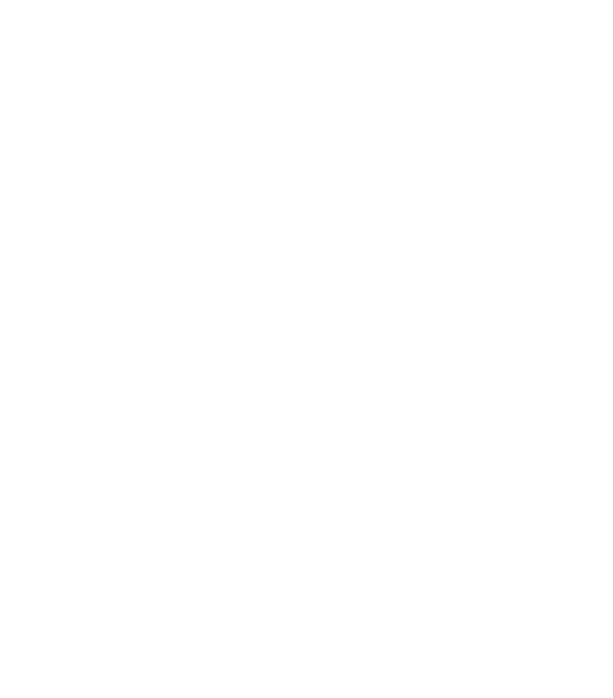 2.2 ROLA WSPARCIA
Rola wsparcia w zrównoważonym rozwoju korporacyjnym
Rzecznictwo w zakresie zrównoważonego rozwoju to aktywne wspieranie polityk i praktyk, które przyczyniają się do osiągnięcia celu, jakim jest stworzenie bardziej odpowiedzialnego środowiskowo i społecznie przedsiębiorstwa. Chodzi o wypowiadanie się i działanie na rzecz zrównoważonego rozwoju zarówno w firmie, jak i poza nią (Schaltegger, S., & Burritt, R., 2018).

Mikroprzedsiębiorstwa, ze względu na swój rozmiar i elastyczność, mają wyjątkową możliwość działania jako katalizatory zmian w swoich społecznościach poprzez promowanie zrównoważonych praktyk (Światowe Forum Ekonomiczne, marzec 2023 r.).
[Speaker Notes: Schaltegger, S., & Burritt, R. (2018). The Role of Advocacy in Corporate Sustainability Retrieved from Research Gate

Sanda Ojiambo (Mar 2023)Small businesses are key to a more sustainable and inclusive world. Here's why
https://www.weforum.org/agenda/2023/03/small-businesses-sustainable-inclusive-world/]
Niwelowanie różnic między wartościami pracowników a wartościami korporacyjnymi
Pakty osobiste mają trzy wymiary: formalny (opisy stanowisk, umowy o pracę, umowy dotyczące wyników), psychologiczny (nagrody, uznanie, oczekiwania i zaangażowanie) oraz społeczny (percepcja, kultura i wartości).
Pomyślna integracja zrównoważonego rozwoju w firmie wymaga od kierownictwa pogodzenia rozbieżności między wartościami osobistymi i korporacyjnymi we wszystkich trzech wymiarach.
W WYMIARZE FORMALNYM pracownicy obserwują, czy zrównoważony rozwój jest zintegrowany z opisami stanowisk i programami szkoleniowymi oraz czy cele zrównoważonego rozwoju są powiązane ze zmiennym wynagrodzeniem pracowników. W WYMIARZE PSYCHOLOGICZNYM pracownicy obserwują, czy wyniki w zakresie zrównoważonego rozwoju są nagradzane i uznawane oraz czy przełożeni ustalają oczekiwania dotyczące wyników, które są zgodne ze zrównoważonym rozwojem. W WYMIARZE SPOŁECZNYM, który jest kluczowy, pracownicy obserwują, czy istnieje spójność między tym, co firma mówi o swoich wartościach w deklaracji misji, a tym, co praktykuje.
[Speaker Notes: Paul Polman & CB Bhattacharya (2016), Engaging Employees to Create a Sustainable Business, https://ssir.org/articles/entry/engaging_employees_to_create_a_sustainable_business]
Wizja i zrównoważony rozwój
Kreowanie wizji
Przekonująca wizja zrównoważonego rozwoju powinna przedstawiać osiągalną przyszłość, która harmonizuje cele biznesowe z kwestiami ekologicznymi i społecznymi. To nie tylko stan idealny, ale także PLAN DZIAŁANIA.

Przywództwo w zakresie zrównoważonego rozwoju
Liderzy muszą mówić to, co mówią, wcielając zasady zrównoważonego rozwoju w swoje decyzje i działania. Wspieranie liderów jest nie tylko wpływowe - jest TRANSFORMACYJNE.
EcoCraft, europejski producent przyborów kuchennych, przyjął model produkcji bez odpadów.

Rozpoczęli kampanię „Go Green”, opowiadając się za redukcją odpadów i zrównoważonym pozyskiwaniem surowców w swojej branży.

Działania te zaowocowały 30% wzrostem udziału w rynku i utworzeniem zielonego sojuszu obejmującego całą branżę (European Management Journal, 2020).
STUDIUM PRZYPADKU: Przybory kuchenne EcoCraft
[Speaker Notes: European Management Journal. (2020). EcoCraft Kitchenware adopted a zero-waste production model.]
Jak wdrożyć działania wspierające w mikroprzedsiębiorstwie?
Opracowanie Deklaracji Zrównoważonej Wizji:
Wyraź swoje długoterminowe zaangażowanie w zrównoważony rozwój, które będzie rezonować ze wszystkimi interesariuszami biznesowymi.
Promowanie zrównoważonych praktyk:
Wykorzystaj swoją platformę biznesową do promowania i edukowania na temat zrównoważonego rozwoju w swojej społeczności.
Wykorzystanie mediów społecznościowych:
Wykorzystaj media społecznościowe, aby wzmocnić swoje inicjatywy w zakresie zrównoważonego rozwoju i zaangażować szerszą publiczność. 
Twórz sieci współpracy:
Twórz sojusze z innymi mikroprzedsiębiorstwami, aby wspólnie promować zrównoważony rozwój.
Tworzenie wizji zrównoważonego rozwoju - warsztaty interaktywne: CZĘŚĆ 1
Krok 1: Refleksja nad podstawowymi wartościami
Prompt: Jakie wartości środowiskowe są ważne dla Twojej firmy? Wymień je.
Przykład: Ochrona środowiska, efektywne gospodarowanie zasobami, dobro społeczności.
Krok 2: Wyobraź sobie przyszłość
Propozycja: Opisz pozytywny wpływ swojej firmy na planetę w ciągu 5 lat. Użyj żywych, konkretnych obrazów.
Przykład: Lokalny strumień oczyszczony dzięki naszym wysiłkom na rzecz ochrony przyrody.
Krok 3: Skondensuj w oświadczenie
Podpowiedź: Zbierz swoje refleksje i opisy w jasne, zwięzłe oświadczenie. To jest Twoja wizja.
Przykład: Być wiodącym przykładem w naszej społeczności w zakresie zrównoważonych praktyk, wzbogacając lokalne środowisko i społeczeństwo.
Krok 4: Doprecyzowanie i dostosowanie
Propozycja: Upewnij się, że Twoja wizja jest zgodna z celami biznesowymi i może być zrozumiana przez wszystkich interesariuszy.
Wskazówki: Używaj prostego języka, unikaj żargonu i spraw, by zapadała w pamięć.

Krok 5: Zaangażowanie i udostępnianie
Propozycja: Zaangażuj się w swoją wizję, dzieląc się nią z zespołem i interesariuszami. Zbierz ich opinie, aby dopracować wizję.
Działanie: Opublikuj projekt wizji w udostępnionym dokumencie lub na ścianie w celu wspólnej edycji.
Tworzenie wizji zrównoważonego rozwoju - warsztaty interaktywne: CZĘŚĆ 2
Współpraca na żywo:
Skorzystaj z dostarczonego arkusza roboczego, aby poprowadzić Cię przez każdy krok, a następnie udostępnij swoją wersję roboczą swoim rówieśnikom, aby uzyskać informacje zwrotne na żywo. Link do arkusza do pobrania: Zrównoważona wizja - arkusz roboczy
Udostępnianie w grupie:
Po opracowaniu deklaracji wizji, podziel się nią w małych grupach w celu uzyskania wsparcia i przeprowadź burzę mózgów, jak wcielić tę wizję w codzienne operacje.
Wdrażanie wizji:
Teraz, gdy masz już wizję zrównoważonego rozwoju, następnym krokiem jest zintegrowanie jej ze wszystkimi aspektami swojej działalności - od polityki po codzienne praktyki. Rozważ ustanowienie kwartalnego przeglądu, aby śledzić postępy w realizacji tej wizji.
Tworzenie wizji zrównoważonego rozwoju - warsztaty interaktywne: CZĘŚĆ 3
2.3 SZKOLENIA I EDUKACJA PRACOWNIKÓW W ZAKRESIE ZRÓWNOWAŻONEGO ROZWOJU
Wprowadzenie do podnoszenia kwalifikacji
Podnoszenie kwalifikacji w zakresie zrównoważonego rozwoju obejmuje ciągłe uczenie się i rozwój umiejętności, aby dotrzymać kroku zmieniającym się standardom i praktykom środowiskowym. Wyposaża pracowników w wiedzę i umiejętności niezbędne do skutecznego wdrażania zrównoważonych modeli biznesowych.
[Speaker Notes: Peter Ndegwa C.B.S (Feb 2022)Upskilling and Continuous Learning: The Keys to Sustainable Leadership: https://www.linkedin.com/pulse/upskilling-continuous-learning-keys-sustainable-peter-ndegwa/

 Licia Genghini (Mar 2023), Green Upskilling: Why Companies Need to Train Employees to Meet the Demand of a Sustainable Economy: https://2030.builders/green-upskilling-why-companies-need-to-train-employees-to-meet-the-demand-of-a-sustainable-economy/]
Zasoby edukacyjne do ciągłego podnoszenia kwalifikacji
Kursy online: Platformy takie jak Coursera i edX oferują kursy na temat zrównoważonego rozwoju z najlepszych uniwersytetów na całym świecie. Tematy obejmują zarówno gospodarkę o obiegu zamkniętym, jak i zrównoważone strategie biznesowe.

Warsztaty i seminaria internetowe: Weź udział w interaktywnych sesjach na żywo z ekspertami branżowymi. Poszukaj webinariów organizowanych przez organizacje takie jak Green Business Bureau lub lokalne agencje środowiskowe.

Wewnętrzne programy szkoleniowe: Opracowanie niestandardowych modułów szkoleniowych dostosowanych do konkretnych potrzeb firmy w zakresie zrównoważonego rozwoju. Obejmują one zarówno elementy teoretyczne, jak i praktyczne.
Sprzedawca detaliczny z branży modowej, który wdrożył skuteczny program podnoszenia kwalifikacji, aby edukować swoich pracowników w zakresie zrównoważonych materiałów i etycznych łańcuchów dostaw.

Opracowano 6-miesięczny program szkoleniowy obejmujący comiesięczne warsztaty, moduły online i sesje praktyczne z wykorzystaniem zrównoważonych materiałów.

Program doprowadził do 25% wzrostu wykorzystania materiałów pochodzących z recyklingu i 40% poprawy efektywności energetycznej we wszystkich operacjach.
STUDIUM PRZYPADKU: CleanEarth Apparel
[Speaker Notes: https://www.thecleanearthproject.com/]
Aktywność - Ocena umiejętności w zakresie zrównoważonego rozwoju
Ocena umiejętności w zakresie zrównoważonego rozwoju pomaga pracownikom zrozumieć ich obecne możliwości i zidentyfikować obszary wymagające rozwoju. Dzięki temu pracownicy mogą sprostać wymaganiom zielonej gospodarki (The Learning & Performance Institute, 2021).

NARZĘDZIE PLANU DZIAŁANIA SOS.
Kliknij tutaj, aby wziąć udział SOS Assessment i otrzymać swój własny, spersonalizowany Action pLan.
2.4 TWORZENIE MIEJSC PRACY I ROZWÓJ PRZEDSIĘBIORCZOŚCI
Wspieranie zielonych miejsc pracy w mikroprzedsiębiorstwach
Przejście na zieloną gospodarkę nie tylko chroni środowisko, ale także generuje nowe możliwości zatrudnienia. Zrównoważone praktyki często wymagają nowych umiejętności i ról, co prowadzi do tworzenia miejsc pracy (Międzynarodowa Organizacja Pracy, 2018).

Zielone miejsca pracy na rzecz zrównoważonego rozwoju: Zielone miejsca pracy to stanowiska w rolnictwie, produkcji, badaniach i rozwoju, działalności administracyjnej i usługowej, które w znacznym stopniu przyczyniają się do zachowania lub przywrócenia jakości środowiska (UNEP, 2019).
[Speaker Notes: GREEN JOBS - International Labour Organization: https://webapps.ilo.org/wcmsp5/groups/public/@ed_emp/@emp_ent/documents/publication/wcms_502730.pdf
UN Environmental Programme, SWITCH to Green initiatives show how to build sustainable societies https://www.unep.org/news-and-stories/press-release/switch-green-initiatives-show-how-build-sustainable-societies]
Strategie tworzenia zielonych miejsc pracy
Innowacje w ofercie produktów i usług: Dywersyfikacja w kierunku ekologicznych produktów lub usług, które zaspokajają rosnące zapotrzebowanie konsumentów na zrównoważony rozwój, co może również stworzyć nowe role w firmie.

Inwestowanie w szkolenia pracowników: Szkolenie obecnego personelu w zakresie umiejętności ekologicznych, prowadzące do rozwoju nowych ról wewnętrznych skoncentrowanych na zrównoważonym rozwoju (OECD, 2019).

Współpraca i partnerstwa: Współpraca z lokalnymi instytucjami edukacyjnymi i organizacjami środowiskowymi w celu rozwijania ról, które mogą przynieść korzyści zarówno przedsiębiorstwu, jak i społeczności.
[Speaker Notes: International Labour Organisation, National Green Jobs Strategy 2021-2025: https://www.ilo.org/sites/default/files/wcmsp5/groups/public/@africa/@ro-abidjan/@ilo-abuja/documents/publication/wcms_776631.pdf
Greening jobs and skills – OECD https://www.oecd.org/g20/topics/employment-and-social-policy/greeningjobsandskills.htm#:~:text=One%20way%20to%20combine%20environmental,GHG%20emissions%20and%20higher%20employment.]
AKTYWNOŚĆ: Burza mózgów na temat zielonych ról dla mikroprzedsiębiorstw jutra
Identyfikacja potrzeb w zakresie zrównoważonego rozwoju: Rozważ wyzwania i możliwości związane ze zrównoważonym rozwojem specyficzne dla Twojej branży. Jakie role mogą zaspokoić te potrzeby?

Nowe Horyzonty Wyobraźni: Myśl nie tylko o obecnych stanowiskach. Jakie nowe stanowiska mogą się pojawić, gdy zrównoważony rozwój będzie coraz bardziej zintegrowany z operacjami biznesowymi?

Koncentracja na oddziaływaniu na społeczność: Jakie nowe role mogą również przynieść korzyści lokalnej społeczności lub regionowi w zakresie zdrowia środowiskowego i edukacji?
Wytyczne dotyczące burzy mózgów
Wszystkie pomysły są mile widziane. Zachęcaj członków zespołu do kreatywnego i swobodnego myślenia bez ograniczeń.
Zachęcając do kreatywności, należy również wziąć pod uwagę praktyczność i potencjalny wpływ nowych ról.
Dokumentuj wszystkie sugestie, a następnie pogrupuj je w kategorie, takie jak „natychmiastowe wdrożenie”, „wymaga dalszych badań” i „cel długoterminowy”.
Zasoby do dalszej eksploracji
Raporty i prognozy branżowe Przegląd najnowszych badań na temat zielonych miejsc pracy i poszukiwanych umiejętności ze źródeł takich jak Inicjatywa na rzecz zielonych miejsc pracy i Europejskie Centrum Rozwoju Kształcenia Zawodowego.

Kursy i warsztaty online
Poszukaj możliwości szkoleniowych, które mogą przygotować Twój zespół do nowych ról w zakresie zrównoważonego rozwoju na platformach takich jak LinkedIn Learning i Przyszłość uczenia się (FutureLearn).

Programy rządowe i pozarządowe
Poznaj programy i zachęty oferowane przez rządy i organizacje non-profit, które wspierają tworzenie zielonych miejsc pracy.
2.5 RÓWNOUPRAWNIENIE PŁCI I OCHRONA SOCJALNA
Równouprawnienie płci w zrównoważonym rozwoju
Równość płci jest nie tylko podstawowym prawem człowieka, ale także niezbędnym fundamentem pokojowego, dostatniego i zrównoważonego świata. Unijna strategia na rzecz równouprawnienia płci na lata 2020-2025 podkreśla znaczenie uwzględnienia perspektywy płci we wszystkich politykach, w tym w strategiach środowiskowych i zrównoważonego rozwoju (Komisja Europejska, 2020).

Zaangażowanie kobiet w równym stopniu w wysiłki na rzecz zrównoważonego rozwoju prowadzi do bardziej innowacyjnych rozwiązań i polityki sprzyjającej włączeniu społecznemu. Badania pokazują, że gdy kobiety są decydentami, firmy częściej przyjmują bardziej rygorystyczne standardy środowiskowe (UN Women, 2020).
[Speaker Notes: European Commission, The Gender Equality Strategy 2020-2025: https://commission.europa.eu/strategy-and-policy/policies/justice-and-fundamental-rights/gender-equality/gender-equality-strategy_en
UN Women, Progress on the Sustainable Development Goals: The gender snapshot 2020: https://www.unwomen.org/en/digital-library/publications/2020/09/progress-on-the-sustainable-development-goals-the-gender-snapshot-2020]
Wpływ ochrony socjalnej na zrównoważony rozwój
Środki ochrony socjalnej, takie jak opieka zdrowotna, zasiłki dla bezrobotnych i emerytury, są niezbędne dla zrównoważonego rozwoju społecznego. Zapewniają one siatkę bezpieczeństwa, która pozwala wszystkim obywatelom, zwłaszcza tym w najtrudniejszej sytuacji, uczestniczyć w zrównoważonym rozwoju i czerpać z niego korzyści (Europejski filar praw socjalnych).

Kiedy jednostki mają ochronę socjalną, są bardziej skłonne do inwestowania czasu i zasobów w zrównoważony rozwój, wiedząc, że ich podstawowe potrzeby są zaspokojone (ILO, 2019).
[Speaker Notes: The European Pillar of Social Rights Action Plan: https://op.europa.eu/webpub/empl/european-pillar-of-social-rights/en/]
Cele
Dokonaj przeglądu aktualnej polityki firmy, aby upewnić się, że promuje ona równość płci i zapewnia odpowiednią ochronę socjalną.
Upewnij się, że Twoja polityka jest nie tylko zgodna z dyrektywami UE, ale także aktywnie wspiera Twój program zrównoważonego rozwoju.

Instrukcje dotyczące przeglądu polityki
Zestawienie wszystkich polityk firmy, które mogą mieć wpływ na równość płci i ochronę socjalną.
Wykorzystaj unijną strategię na rzecz równouprawnienia płci i zasady określone w Europejskim filarze praw socjalnych jako punkty odniesienia dla swojego przeglądu.
Poszukaj obszarów, w których można ulepszyć politykę, aby wspierać bardziej inkluzywny i zrównoważony model biznesowy.
Działanie - warsztaty dotyczące przeglądu polityki
Lista kontrolna dotycząca inkluzywności i zrównoważonego rozwoju:
Czy twoje zasady promują równe szanse i traktowanie wszystkich płci?
Czy twoja polityka wspiera równowagę między życiem zawodowym a prywatnym, np. elastyczne godziny pracy i urlop rodzicielski?
Edukacja i szkolenia
Czy istnieją polityki zapewniające równy dostęp do szkoleń i możliwości podnoszenia kwalifikacji?
Zdrowie i bezpieczeństwo:
Czy polityka firmy uwzględnia specyficzne potrzeby wszystkich pracowników w zakresie zdrowia i bezpieczeństwa?
Reprezentacja:
Czy wszystkie płcie są sprawiedliwie reprezentowane na stanowiskach decyzyjnych w firmie?
Opracowanie planu działania:
W oparciu o zidentyfikowane luki, opracuj plan działania w celu poprawy swoich zasad. Uwzględnij harmonogramy i obowiązki.
Działanie - warsztaty dotyczące przeglądu polityki
Istnieje droga do zrównoważonego rozwoju.
Jest to ścieżka, która może prowadzić do lepszej przyszłości dla całego życia na Ziemi
David Attenborough
03
STUDIA PRZYPADKÓW
01
Studium przypadku 1: Uzasadnienie biznesowe dla zaangażowania ludzi w zrównoważony rozwój - O2
02
Studium przypadku 2: Zaangażowanie pracowników w zrównoważony rozwój w Bauer Media
03
Studium przypadku 3: Jak zaangażować pracowników w zrównoważony rozwój - studium przypadku firmy Unique
Program „Think Big” w O2, opracowany we współpracy z Global Action Plan, podkreśla, w jaki sposób zaangażowanie pracowników w inicjatywy na rzecz zrównoważonego rozwoju może przynieść korzyści zarówno społeczne, jak i biznesowe. Niniejsze studium przypadku analizuje wpływ programu na motywację pracowników, wyniki środowiskowe i zyski finansowe.
Biznesowe uzasadnienie zaangażowania ludzi w zrównoważony rozwój - O2
[Speaker Notes: https://engageforsuccess.org/case-studies/the-business-case-for-people-engagement-in-sustainability-o2/]
Zwiększanie motywacji pracowników
Kiedy O2 uruchomiło program „Think Big”, pracownicy zostali zaproszeni do zaproponowania i poprowadzenia projektów zrównoważonego rozwoju. Inicjatywa ta nie tylko wzmocniła pozycję pracowników, ale także wzmocniła poczucie odpowiedzialności i dumy. Na przykład, projekt prowadzony przez pracowników, dotyczący zmniejszenia ilości odpadów z tworzyw sztucznych, spotkał się ze znacznym udziałem wszystkich działów, podnosząc morale i ducha zespołu. Główne punkty:
Zwiększona motywacja i pewność siebie
Zwiększona spójność zespołu
Rozwój osobisty dzięki możliwościom przywództwa.
"Udział w programie „Think Big” uświadomił mi, jaki wpływ mogę mieć zarówno w pracy, jak i w szerszej społeczności” - uczestnik O2.
[Speaker Notes: https://engageforsuccess.org/case-studies/the-business-case-for-people-engagement-in-sustainability-o2/]
Wpływ na środowisko i oszczędności
Program doprowadził do kilku udanych inicjatyw środowiskowych, takich jak kampania mająca na celu zmniejszenie ilości odpadów biurowych. Pracownicy wspólnie pracowali nad zminimalizowaniem zużycia papieru i poprawą praktyk recyklingowych, co przyniosło znaczne oszczędności kosztów i zauważalne zmniejszenie śladu środowiskowego firmy. Główne punkty:
Znaczne oszczędności kosztów dzięki redukcji odpadów
Zmniejszone zużycie wody dzięki środkom zwiększającym wydajność
Promowanie zrównoważonych praktyk w organizacji
[Speaker Notes: https://engageforsuccess.org/case-studies/the-business-case-for-people-engagement-in-sustainability-o2/]
Zwrot finansowy z inwestycji
Szczegółowa analiza programu „Think Big” wykazała, że na każdy zainwestowany 1 GBP, O2 otrzymało 1,40 GBP zwrotu. Ten finansowy sukces podkreśla wymierne korzyści płynące z integracji zrównoważonego rozwoju z działalnością biznesową. Jeden z projektów, koncentrujący się na efektywności energetycznej, nie tylko obniżył koszty, ale także dostarczył pracownikom wiedzy na temat zrównoważonych praktyk.

Główne punkty:
Dodatni zwrot finansowy: 1,40 GBP na każdy zainwestowany 1 GBP
Demonstruje finansową opłacalność inicjatyw na rzecz zrównoważonego rozwoju
[Speaker Notes: https://engageforsuccess.org/case-studies/the-business-case-for-people-engagement-in-sustainability-o2/]
Zachęcanie do współpracy branżowej
Sukces O2 w programie „Think Big” stanowi inspirację dla innych firm. Osiągnięcia programu pokazują siłę zaangażowania pracowników w napędzanie zrównoważonego rozwoju i korzyści biznesowych. O2 zachęca inne firmy do dzielenia się swoimi danymi i doświadczeniami w celu budowania wspólnego zrozumienia wartości inicjatyw na rzecz zrównoważonego rozwoju. Główne punkty:
Wezwanie przedsiębiorstw do dzielenia się danymi i doświadczeniami
Znaczenie wspólnych wysiłków na rzecz zrównoważonego rozwoju
“Wierzymy, że współpracując ze sobą, firmy mogą zwiększyć wpływ swoich wysiłków na rzecz zrównoważonego rozwoju” - mówi rzecznik O2.
[Speaker Notes: https://engageforsuccess.org/case-studies/the-business-case-for-people-engagement-in-sustainability-o2/]
Zaangażowanie pracowników w zrównoważony rozwój w Bauer Media
Bauer Media, kierowany przez komitet GoLoud For Good, rozpoczął podróż w kierunku zrównoważonego rozwoju, koncentrując się na zaangażowaniu pracowników. To studium przypadku przedstawia ich inicjatywy, wyzwania, rozwiązania i wyniki.
[Speaker Notes: https://sustainablemedia.ie/case-studies/employee-engagement-in-sustainability-at-bauer-media/]
Wyzwanie:
Zrównoważony rozwój był nowym tematem dla Bauer Media, wymagającym wykazania się przywództwem w tej dziedzinie.

Rozwiązanie:
Utworzenie komitetu GoLoud For Good przez trzech liderów: Zara Flynn, Adrian Barry i Márese O'Sullivan.
Skupienie się na wewnętrznych zrównoważonych praktykach i zachęcanie współpracowników do uczestnictwa.
Podnoszenie kwalifikacji poprzez sześciotygodniowy program szkoleniowy Learning Waves..
Wyzwania i rozwiązania
[Speaker Notes: https://sustainablemedia.ie/case-studies/employee-engagement-in-sustainability-at-bauer-media/]
Inicjatywy i zaangażowanie pracowników
Inicjatywy:
Przeprowadzenie ankiety wśród pracowników w celu zbadania opinii na temat zrównoważonego rozwoju.
Regularne biuletyny i kampanie komunikacyjne na tematy takie jak odpady i woda.Partnerstwa z Food Cloud, Clean Coast i Irish Wildlife Trust w zakresie możliwości wolontariatu pracowniczego.
Historia sukcesu:
Przedświąteczna wymiana ubrań, która zaowocowała dużym zaangażowaniem i nowymi strojami dla pracowników..
[Speaker Notes: https://sustainablemedia.ie/case-studies/employee-engagement-in-sustainability-at-bauer-media/]
Osiągnięcia i plany na przyszłość
Osiągnięcia
Zwiększona świadomość i udział w inicjatywach na rzecz zrównoważonego rozwoju.
Udane kampanie i wydarzenia wewnętrzne, promujące kulturę zrównoważonego rozwoju.

Plany na przyszłość
Druga wymiana ubrań z udziałem eksperta w dziedzinie zrównoważonej mody.
Udział w Ad Net Zero w celu zmniejszenia śladu węglowego działań marketingowych.
Ciągły nacisk na kwestie środowiskowe i społeczne.
[Speaker Notes: https://sustainablemedia.ie/case-studies/employee-engagement-in-sustainability-at-bauer-media/]
Wyciągnięte wnioski i wezwanie do działania
Podróż nauczyła Bauer Media cennych lekcji na temat wspierania zrównoważonego miejsca pracy. Kluczowe wnioski obejmowały znaczenie dedykowanych zespołów, wsparcia kierownictwa i regularnej komunikacji. Kluczowe wnioski:
Dedykowany zespół ds. zrównoważonego rozwoju z rotacyjnym przywództwem.
Silne wsparcie odgórne.
Regularna komunikacja i ankiety pracownicze.
Uznanie dla wysiłków pracowników.
Tworzenie różnorodnych partnerstw.
"Wierzymy, że współpracując ze sobą, firmy mogą zwiększyć wpływ swoich wysiłków na rzecz zrównoważonego rozwoju" - Zara Flynn.
[Speaker Notes: https://sustainablemedia.ie/case-studies/employee-engagement-in-sustainability-at-bauer-media/]
Jak zaangażować pracowników w zrównoważony rozwój - studium przypadku firmy Unique
Unique, firma z siedzibą w Belgii, chciała wziąć udział w De Warmste Week, corocznej zbiórce funduszy na szczytne cele. W tym celu opracowała innowacyjne podejście do angażowania swoich pracowników w działania na rzecz zrównoważonego rozwoju i zbierania funduszy.
Pomysł Unique polegał na zaangażowaniu pracowników poprzez umożliwienie im licytacji swoich talentów. Stworzyło to zabawne i konkurencyjne środowisko, w którym pracownicy mogli licytować nawzajem swoje talenty, a cały dochód przeznaczony był na De Warmste Week.

Główne punkty:
Pracownicy proponują swoje talenty i wystawiają je na aukcje.
Inni licytują talenty, które im się podobają, wywołując rywalizację.
Wszystkie zebrane fundusze wspierają De Warmste Week.

"Naszym celem było sprawienie, aby zrównoważony rozwój był zabawny i angażujący dla wszystkich zaangażowanych” - menedżer społeczności Unique.
Koncepcja
[Speaker Notes: https://www.ambassify.com/blog/how-to-engage-employees-in-sustainability]
Kroki w kierunku zaangażowania
Firma Unique wykorzystała Ambassify do przeprowadzenia kampanii w kilku krokach, zapewniając przejrzystość i maksymalne uczestnictwo. 
Krok 1: Początkowa kampania Stworzenie kampanii formularzy wyjaśniających inicjatywę. Zachęcanie pracowników do udziału poprzez zgłaszanie swoich talentów. 
Step 2: Promotion Promoted the campaign to generate buzz and more submissions. Highlighted examples of talents already submitted. 
Step 3: Participation Guidelines Explained how the bidding process worked. Used a clear, engaging tone with visuals and emojis. Employees confirmed understanding by clicking “I understand it” button.
Wyniki i oddziaływanie
Inicjatywa ta doprowadziła do licytacji różnorodnych talentów, od zabawnych aktywności po unikalne umiejętności. Wzięli w niej udział pracownicy z różnych działów i regionów, wzmacniając więzi zespołowe i ujawniając ukryte talenty.

Główne punkty:
Wysokie zaangażowanie w całej firmie.
Stworzenie niestandardowej zakładki dla Tygodnia De Warmste.
Oddzielna wersja dla pracowników francuskojęzycznych w ramach „Viva for Life.”

Przykład: Jednym z popularnych talentów był gwarantowany wieczór zabawy z kolegami w Leuven, który spotkał się z entuzjastyczną licytacją.
Korzyści i wyciągnięte wnioski
Kampania Unique nie tylko wspierała De Warmste Week, ale także przyniosła szereg korzyści wewnętrznych. Przyciągnęła nieuczestniczących pracowników do społeczności ambasadorów i wspierała ducha współpracy.

Kluczowe wnioski:
1.Oddany zespół z rotacyjnym przywództwem.
2.Silne wsparcie ze strony najwyższego kierownictwa.
3.Regularna komunikacja i ankiety pracownicze.
4.Uznanie dla wysiłków pracowników.
5.Zróżnicowane partnerstwa zwiększają zaangażowanie.

„Ta inicjatywa nie tylko wsparła wspaniałą sprawę, ale także zbliżyła nasz zespół” - jeden z uczestników.
04
OCENA
Pytania wielokrotnego wyboru
Jaka jest główna korzyść z zaangażowania pracowników w zrównoważony rozwój?
Wyższe ceny produktów 
Zwiększona rotacja pracowników
Lepszy wizerunek marki
Mniejsze obciążenie pracą kierownictwa
Pytania wielokrotnego wyboru
Jaka jest kluczowa rola rzecznictwa w zrównoważonym rozwoju przedsiębiorstw?
Zwiększanie zysków firmy bez dbałości o wpływ na środowisko
Wspieranie polityk i praktyk na rzecz bardziej odpowiedzialnego przedsiębiorstwa
Eliminacja wszystkich programów szkoleniowych dla pracowników
Promowanie wyłącznie korzyści wewnątrz firmy bez wpływu z zewnątrz
Pytania wielokrotnego wyboru
Która z poniższych metod jest skuteczna w podnoszeniu kwalifikacji pracowników w zakresie zrównoważonego rozwoju?
Zmniejszenie liczby sesji szkoleniowych
B) Kursy online i wewnętrzne programy szkoleniowe
C) Ograniczenie dostępu pracowników do informacji na temat zrównoważonego rozwoju
D) Skupienie się wyłącznie na wiedzy teoretycznej
Pytania wielokrotnego wyboru
W jaki sposób mikroprzedsiębiorstwa mogą wspierać tworzenie zielonych miejsc pracy?
Ignorując przepisy dotyczące ochrony środowiska
Poprzez dywersyfikację w kierunku ekologicznych produktów i usług
Zmniejszając liczbę pracowników
Koncentrując się wyłącznie na krótkoterminowych zyskach
Pytania wielokrotnego wyboru
Dlaczego równość płci jest ważna w działaniach na rzecz zrównoważonego rozwoju?
Zmniejsza potrzebę podejmowania inicjatyw na rzecz zrównoważonego rozwoju
Prowadzi do bardziej innowacyjnych rozwiązań i polityki sprzyjającej włączeniu społecznemu.
Zwiększa obciążenie pracowników
Zmniejsza ogólną produktywność firmy
Klucz odpowiedzi
Q1: C
Q2: B 
Q3: B
Q4: B
Q5: B
Istnieje droga do zrównoważonego rozwoju.Jest to ścieżka, która może prowadzić do lepszejprzyszłości dla całego życia na Ziemi
David Attenborough
05
KLUCZOWE TERMINY I DEFINICJE
Słownik pojęć
Zaangażowanie pracowników w zrównoważony rozwój: Zaangażowanie, zaangażowanie i motywacja pracowników do udziału w realizacji celów firmy w zakresie zrównoważonego rozwoju.

Wspieranie: Aktywne wspieranie polityk i praktyk promujących odpowiedzialność środowiskową i społeczną w firmie i poza nią.

Podnoszenie kwalifikacji: Ciągłe uczenie się i rozwój umiejętności w celu dotrzymania kroku zmieniającym się standardom i praktykom środowiskowym.

Zielone miejsca pracy: Stanowiska, które w znacznym stopniu przyczyniają się do zachowania lub przywrócenia jakości środowiska, takie jak role w zrównoważonym rolnictwie, produkcji, badaniach i rozwoju.
Słownik pojęć
Mikroprzedsiębiorstwo: Mała firma zatrudniająca zazwyczaj mniej niż 10 osób.Równość płci: Stan równego dostępu do zasobów i możliwości bez względu na płeć, w tym udział w życiu gospodarczym i podejmowanie decyzji.

Ochrona socjalna: Środki takie jak opieka zdrowotna, zasiłki dla bezrobotnych i emerytury, które zapewniają zaspokojenie podstawowych potrzeb jednostek, umożliwiając im udział w zrównoważonym rozwoju.

Wizja zrównoważonego rozwoju: Atrakcyjny, możliwy do osiągnięcia przyszły stan, który harmonizuje cele biznesowe z obawami ekologicznymi i społecznymi, służąc jako mapa drogowa dla działań.
Słownik pojęć
Mikroprzedsiębiorstwo: Mała firma zatrudniająca zazwyczaj mniej niż 10 osób.

Równość płci: Stan równego dostępu do zasobów i możliwości bez względu na płeć, w tym udział w życiu gospodarczym i podejmowanie decyzji.

Ochrona socjalna: Środki takie jak opieka zdrowotna, zasiłki dla bezrobotnych i emerytury, które zapewniają zaspokojenie podstawowych potrzeb jednostek, umożliwiając im udział w zrównoważonym rozwoju.

Wizja zrównoważonego rozwoju: Atrakcyjny, możliwy do osiągnięcia przyszły stan, który harmonizuje cele biznesowe z obawami ekologicznymi i społecznymi, służąc jako mapa drogowa dla działań.
Słownik pojęć
Gospodarka o obiegu zamkniętym: System gospodarczy mający na celu eliminację odpadów i ciągłe wykorzystywanie zasobów poprzez zasady ponownego użycia, naprawy, odnawiania i recyklingu.

Interaktywna burza mózgów: Technika współpracy wykorzystywana do generowania dużej liczby pomysłów w celu sprostania konkretnym wyzwaniom związanym ze zrównoważonym rozwojem w określonych ramach czasowych.

Model produkcji bez odpadów: System, w którym wszystkie materiały są ponownie wykorzystywane, poddawane recyklingowi lub kompostowane, co skutkuje brakiem odpadów wysyłanych na wysypiska lub do spalarni.
06
Wykaz źródeł
Wykaz źródeł
Anna Olivero, Aworld (May 2023) Employee engagement sustainability: 4 key things to know: https://aworld.org/engagement/employee-engagement-sustainability-4-key-things-to-know/ 
IgniteEnergy, (Oct 2022) The importance of employee engagement in sustainability: https://www.igniteenergy.co.uk/news/employee-engagement-sustainability/
Paul Polman & CB Bhattacharya (2016), Engaging Employees to Create a Sustainable Business, https://ssir.org/articles/entry/engaging_employees_to_create_a_sustainable_business
Wykaz źródeł
The European Green Deal: https://commission.europa.eu/strategy-and-policy/priorities-2019-2024/european-green-deal_en
Circular economy action plan: https://environment.ec.europa.eu/strategy/circular-economy-action-plan_en
Schaltegger, S., & Burritt, R. (2018). The Role of Advocacy in Corporate Sustainability Retrieved from Research Gate
Sanda Ojiambo (Mar 2023)Small businesses are key to a more sustainable and inclusive world. Here's why
https://www.weforum.org/agenda/2023/03/small-businesses-sustainable-inclusive-world/
Wykaz źródeł
European Management Journal. (2020). EcoCraft Kitchenware adopted a zero-waste production model.
Sustainability-related disclosure in the financial services sector: https://finance.ec.europa.eu/sustainable-finance/disclosures/sustainability-related-disclosure-financial-services-sector_en
EU taxonomy for sustainable activities: https://finance.ec.europa.eu/sustainable-finance/tools-and-standards/eu-taxonomy-sustainable-activities_en
Wykaz źródeł
How to Engage Employees in Sustainability - A Case Study by Unique. Retrieved from Ambassify
GREEN JOBS - International Labour Organization: https://webapps.ilo.org/wcmsp5/groups/public/@ed_emp/@emp_ent/documents/publication/wcms_502730.pdf
UN Environmental Programme, SWITCH to Green initiatives show how to build sustainable societies https://www.unep.org/news-and-stories/press-release/switch-green-initiatives-show-how-build-sustainable-societies
Engage for Success. (n.d.). The Business Case for People Engagement in Sustainability - O2. Retrieved from Engage for Success
Wykaz źródeł
Sustainable Media. (n.d.). Employee Engagement in Sustainability at Bauer Media. Retrieved from Sustainable MediaAmbassify. 
 Licia Genghini (Mar 2023), Green Upskilling: Why Companies Need to Train Employees to Meet the Demand of a Sustainable Economy: https://2030.builders/green-upskilling-why-companies-need-to-train-employees-to-meet-the-demand-of-a-sustainable-economy
https://www.thecleanearthproject.com/ 
Peter Ndegwa C.B.S (Feb 2022)Upskilling and Continuous Learning: The Keys to Sustainable Leadership: https://www.linkedin.com/pulse/upskilling-continuous-learning-keys-sustainable-peter-ndegwa/
Wykaz źródeł
International Labour Organisation, National Green Jobs Strategy 2021-2025: https://www.ilo.org/sites/default/files/wcmsp5/groups/public/@africa/@ro-abidjan/@ilo-abuja/documents/publication/wcms_776631.pdf
Greening jobs and skills – OECD https://www.oecd.org/g20/topics/employment-and-social-policy/greeningjobsandskills.htm#:~:text=One%20way%20to%20combine%20environmental,GHG%20emissions%20and%20higher%20employment. 
The European Pillar of Social Rights Action Plan: https://op.europa.eu/webpub/empl/european-pillar-of-social-rights/en/
Dziękujemy
Czy są jakieś pytania?
www.website.eu
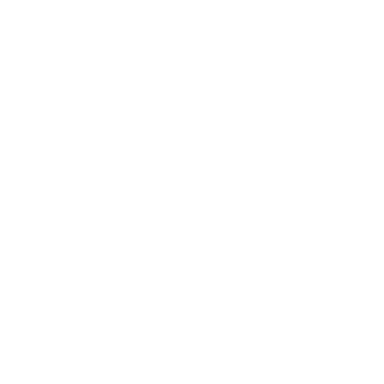